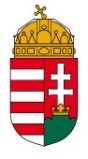 Ministry of Public Administration and JusticeConference of EGTC approval authorities, Lovasberény02/27-28/2012
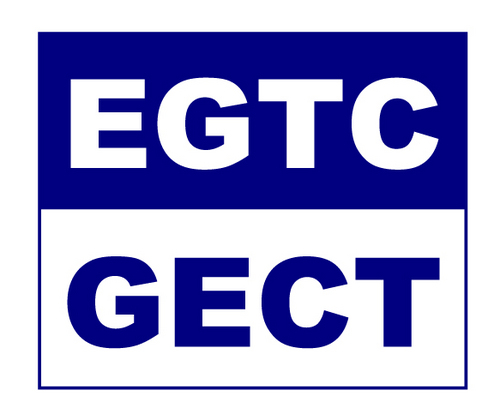 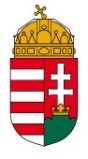 Ministry of Public Administration and JusticeLegal practice of the Hungarian approval authority
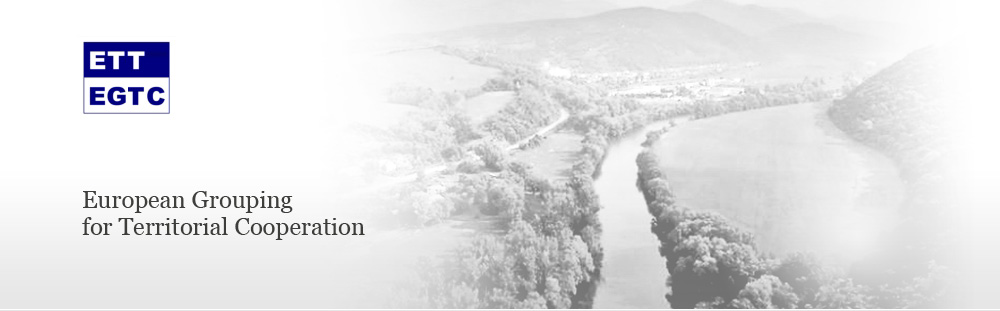 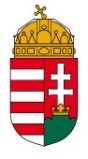 Ministry of Public Administration and Justice
In Hungary the registration of the EGTC is a two-phase process

1. APPROVAL
Competent Authority: Ministry of Public Administration and Justice
		Office of the Minister of State for Territorial Public Administration and 	Elections, 
		Department of Cross-Border Cooperations for Territorial Public 			Administration


2. REGISTRATION
Competent Authority: Metropolitan Tribunal
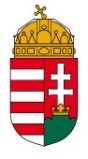 Ministry of Public Administration and Justice
To start the procedure for approval, the following documents have to be attached in Hungarian:

Application (the application must include the name of the formed EGTC, its registered seat, objectives and tasks)

The approval shall be accompanied by the original copy of the Convention and the Statutes signed by the members of the EGTC, and countersigned by an attorney

The contributory declaration of the prospective member’s superior body
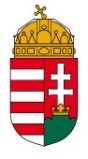 Ministry of Public Administration and Justice
Characteristics of the approval process I.

The process proceeds according to the Act on general rules of the administrative and regulatory procedures and services
The administrative deadline is 30 days, which begins with the arrival of the request to the authority of competence and scope of reference
The administrative deadline in reasonable cases may be once prolonged by 30 days, before the expiration of the regular administrative deadline
If the application is incomplete, there are 8 days for the completion of documents. The deadline for the completion of documents is considered in the administrative deadline.
Maximum 10 days shall be provided for the completion of documents, which may be extended upon request with an additional 10 days period.
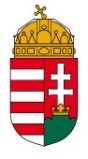 Ministry of Public Administration and Justice
Characteristics of the approval process II.

The authority may terminate the procedure, if the client did not meet the requirement for the completion of documents which was granted by his own request, and it did not apply for the extension of the deadline, and its absence of declaration making  hindered the clarification of state of affairs.

Appeals: within 30 days, reference to legal offence, with an application addressed to the Metropolitan Tribunal, submitted to the Ministry of Public Administration and Justice  for judicial review.
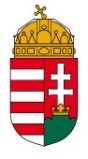 Ministry of Public Administration and Justice
The approval authority will review during the approval process:

The mandatory elements of the Convention and the Statutes defined by the Regulation (Articles 8-9 of the Regulation)

Adequacy to the 1082/2006 EC Regulation, and to the national law (public policy, public interest) 

The approval from the Member State must refer to the participation of the  prospective member 

In the case of an EGTC of public utility, it has to be in accordance with the provisions of the Act on public benefit organisations.
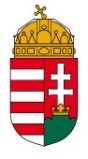 Ministry of Public Administration and Justice
Conclusions

The Hungarian approval order is flexible
The decision is in the competence of one administrative organ, there is no designated coordination order 
It functions according to the deadlines bound by the domestic law,  the period of procedure may not exceed 3 months, as defined by the Regulation
MOREOVER: The domestic law assigns an even shorter deadline: 30 day s+ 30 days + 10 days + 10 days = 80 days
The approval referss the participation of the future members
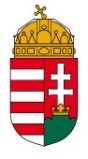 Ministry of Public Administration and Justice
Provision of the 1082/2006 EC Regulation
Hungarian position
We support most of the Commission’s amending proposals, in particular:
Participation of public enterprises in an EGTC
Participation of third countries and overseas territories in an EGTC
Clarification regarding the content of Convention and of the Statutes
Simplification of the joining  procedure
The motion of the Committee that tries to settle the problem sarising from the different regulations on limited liability
The rules on the EGTC employees, and personnel recording should be defined in the founding documents 

Proposal to the Commission: 
The proposed 6 month approval period is too long 
Financial Responsibility – specification of the regulation
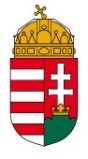 Ministry of Public Administration and Justice
Balance sheet

Number of registered EGTCs:  7

Two more EGTCs are in the registration process

Number of issued approvals:  94
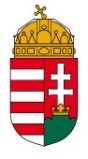 Ministry of Public Administration and Justice
Other activities of the Ministry of Public Administration and Justice related to the EGTC: 

EGTC Working Group
	A working group which is held every three month for the ministries concerned with cross-border co-operation
EGTC Forum
	An annual meeting that involves the participation of the ministries concerned with cross-border co-operation, the EGTCs, the CESCI (Central European Services for Cross-Border Initiatives), the Metropolitan Tribunal which handles the registration, als well as, the scientific presenters of the topic.


EGTC Website
	www.egtc.gov.hu 
	Records of the issued approvals, and  on the functioning EGTCs
	Database of the Approval Authorities
	Database of the national provisions related to EGTC

EGTC support
	In 2012.  134 million HUF
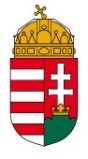 Ministry of Public Administration and Justice
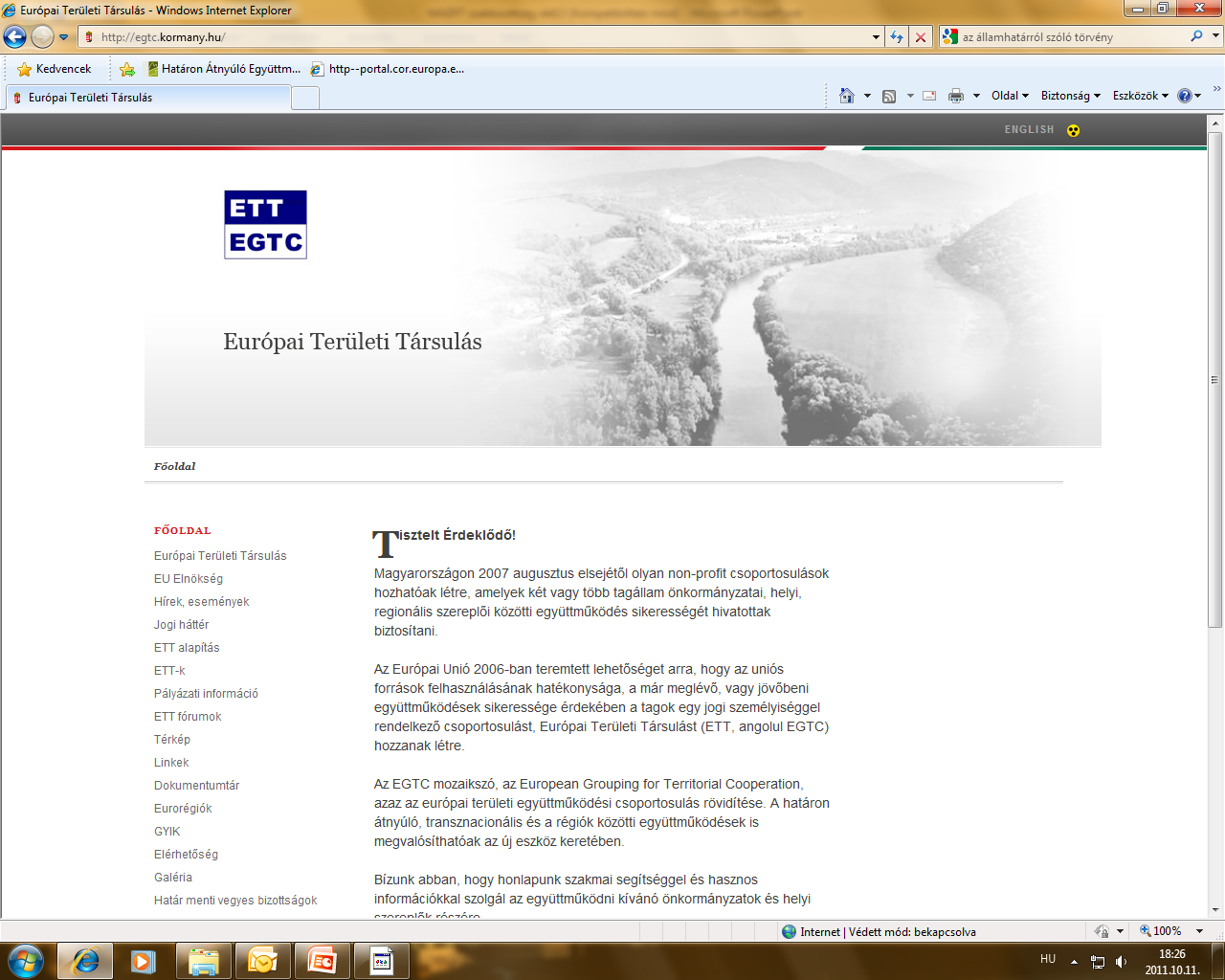 Az EGTC-k működését segítő eszközeink:

EGTC Working Group:
	Határon átnyúló együttműködésekben érintett tárcák háromhavonta megrendezésre kerülő szakmai találkozója

EGTC Fórum:
	Évente egyszer kerül megrendezésre valamennyi EGTC, határon átnyúló  együttműködésben érintett tárca, CESCI, a nyilvántartásba vételt végző Fővárosi Törvényszék, valamint a téma tudományos előadói részvételével. 

EGTC website

EGTC támogatás
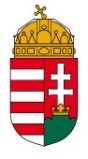 Ministry of Public Administration and JusticeThank you for your attention!www.egtc.gov.hu
02/27-28/2012